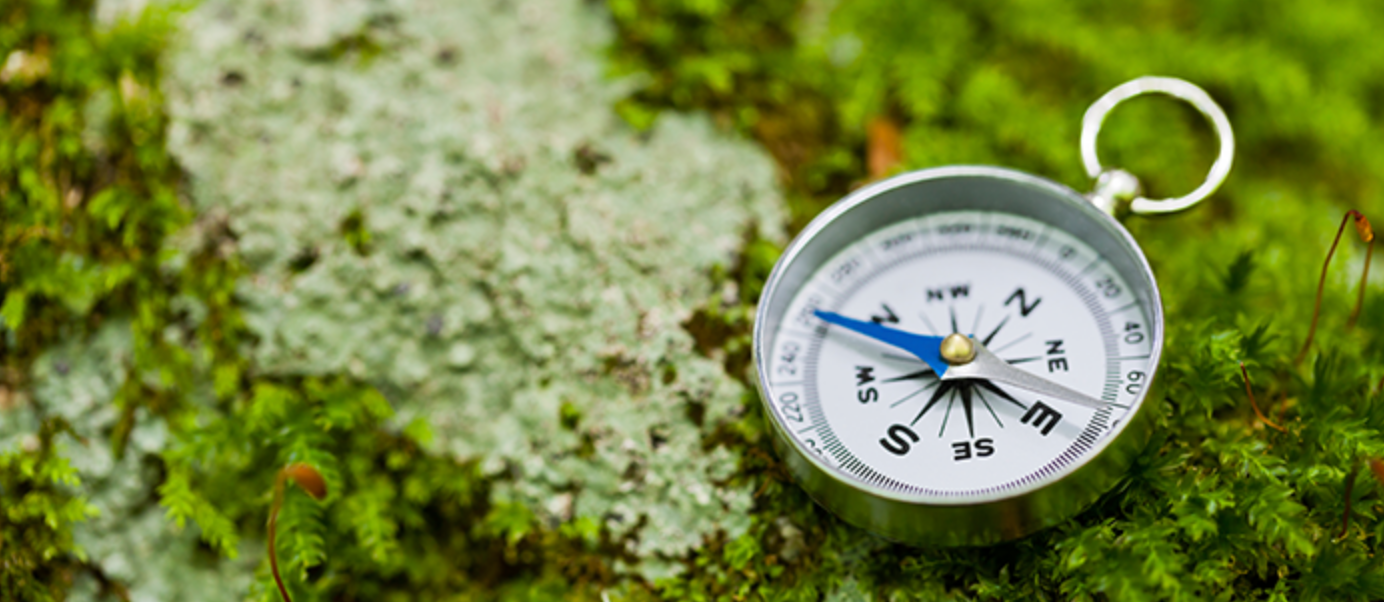 Guided Discovery Learning
Chris Kurz
Monday, December 4, 2017
12:30 – 1:00pm
SDC 1300
Discovery Learning
Discovery Learning is a method of inquiry-based instruction.

It is best for learners to discover facts and relationships for themselves.
Do Diameter and Circumference Have A Relationship?
Measure the circumference and diameter of your item.

How can you increase the accuracy of the measurement?

What is the relationship value between circumference and diameter? Explain how you found the value.

Write an equation that best describes the relationship between circumference and diameter.
Discovery Learning - Induction
Students engage in experiences and experiments from which they derive their own knowledge and meaning.

Discovering knowledge takes longer than simply receiving it.

Models: guided discovery, problem-based learning, simulation-based learning, case-based learning, incidental learning, among others.
[Speaker Notes: Proponents of this theory believe that discovery learning:
encourages active engagement
promotes motivation
promotes autonomy, responsibility, independence
develops creativity and problem solving skills.
tailors learning experiences

Critics believe that discovery learning:
creates cognitive overload
may result in potential misconceptions
makes it difficult for teachers to detect problems and misconceptions]